Тюменская область – территория гражданского мира и межнационального согласия!
Молодёжный Совет
Координационного Совета
национальных общественных объединений и национально-культурных автономий 
Тюменской области
Докладчик: 
Малых Ирина Юрьевна,
Председатель Молодежного Совета
1
www.dialog-urfo.ru
Команда Молодежного Совета
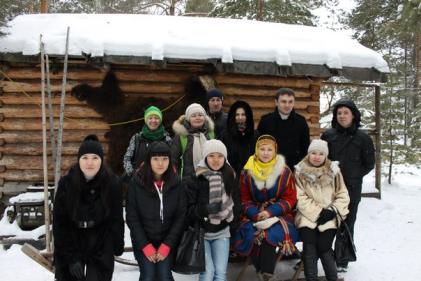 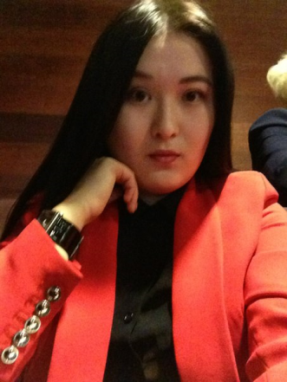 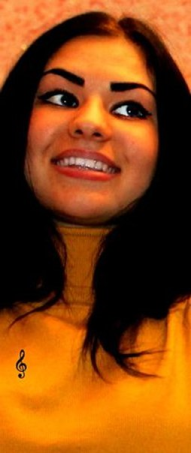 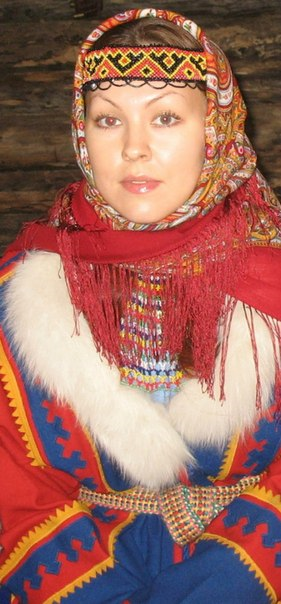 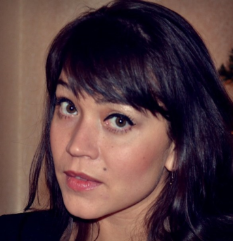 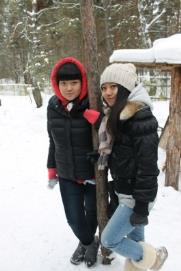 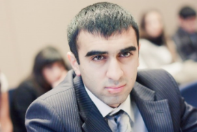 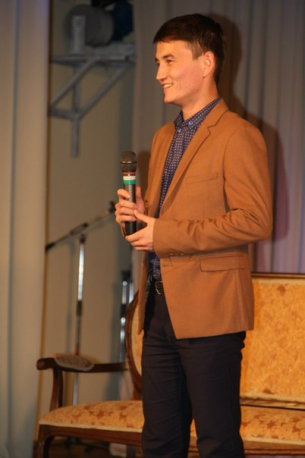 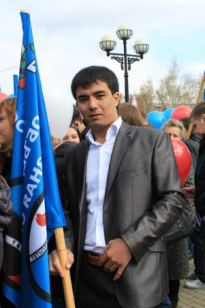 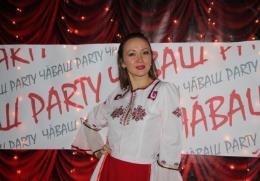 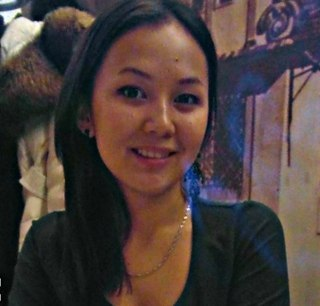 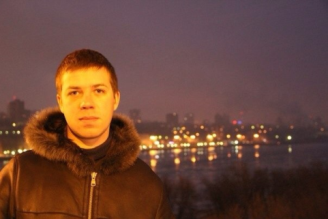 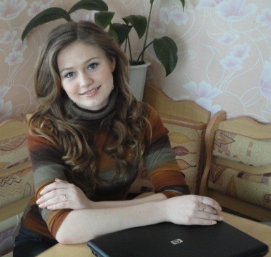 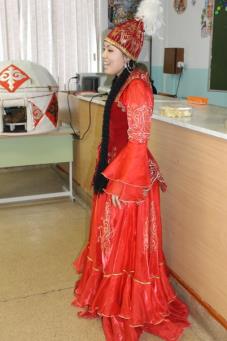 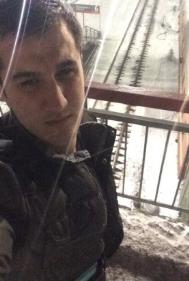 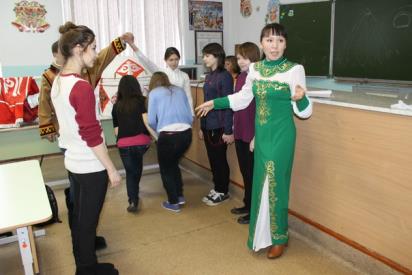 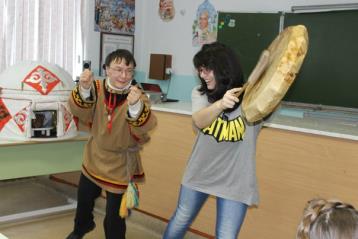 2
Молодежный Совет создан с целью социальной интеграции и адаптации представителей национальной молодежи для сохранения этноконфессиональной и общественно-политической стабильности в Тюменской области.
Приоритетные направления в деятельности Молодежного Совета:
Разработка предложений по гармонизации межнациональных отношений, обобщение опыта работы молодежных НКО;
Проведение мероприятий нацеленных на сохранение, знакомство и популяризацию традиционных культур народов проживающих в Тюменской области;
Сбор и мониторинг информации в целях профилактики молодежного экстремизма и др.
3
Знакомство и обмен опытом, посещение офисов и центров НКО
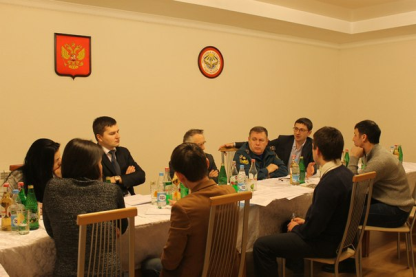 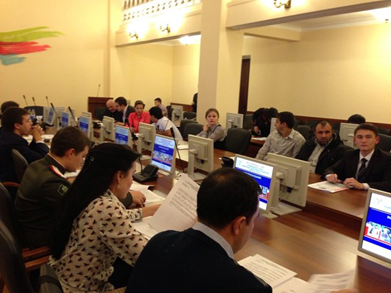 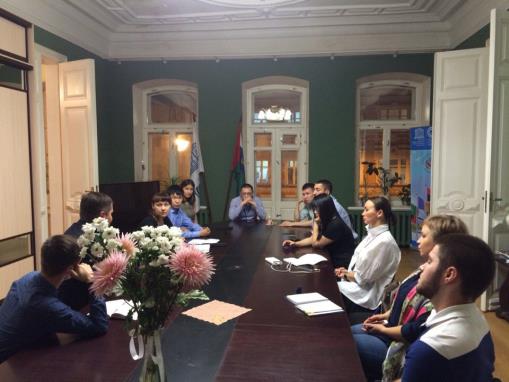 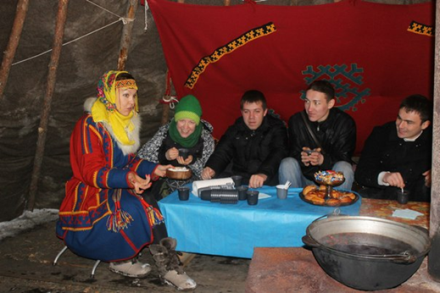 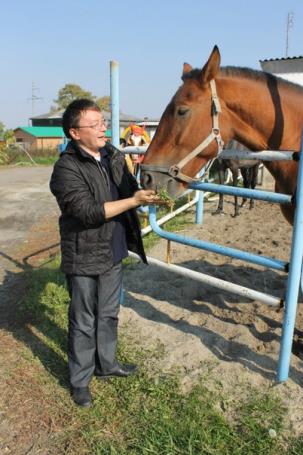 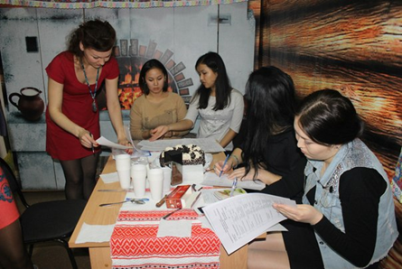 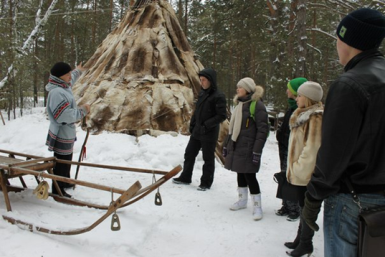 4
«Уроки дружбы и народного единства» в общеобразовательных учреждениях г. Тюмени  с целью знакомства детей с богатейшей культурой народов проживающих в Тюменской области
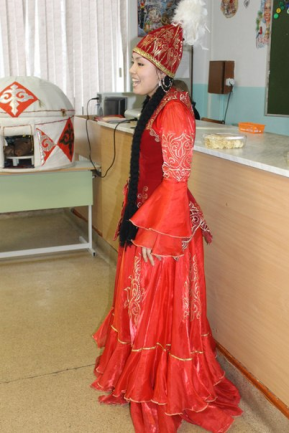 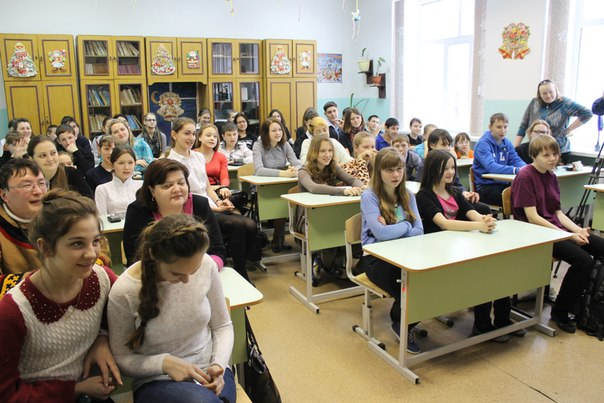 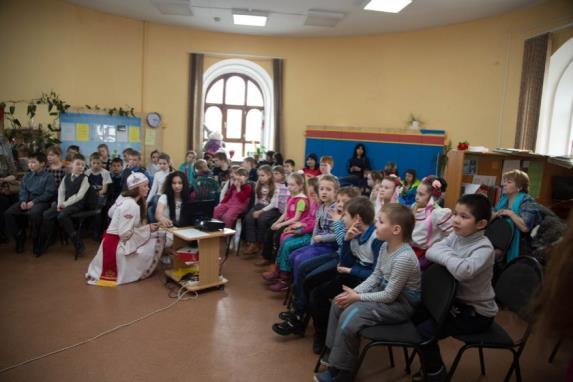 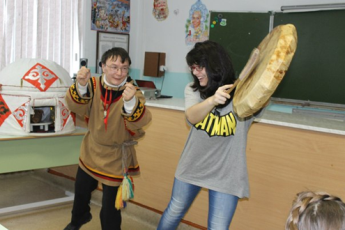 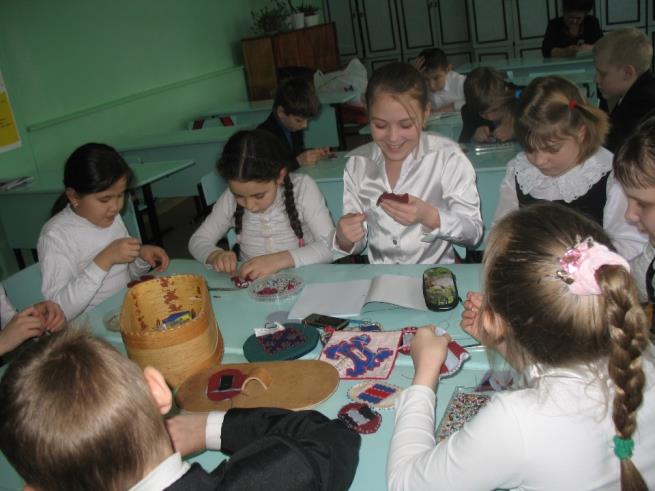 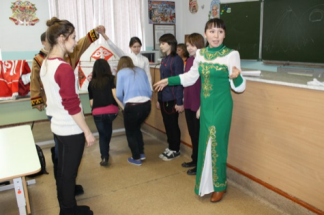 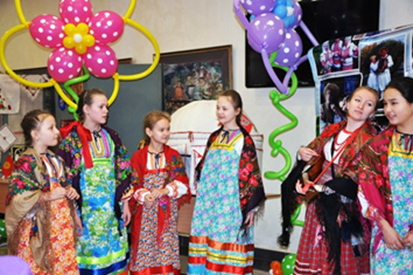 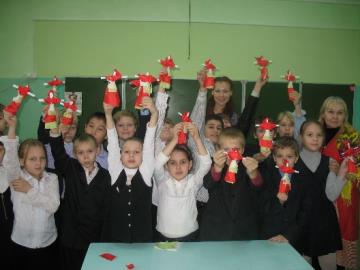 5
Уроки толерантности в рамках Дней татарской культуры в Ярковском, Ялуторовском и Вагайском районах
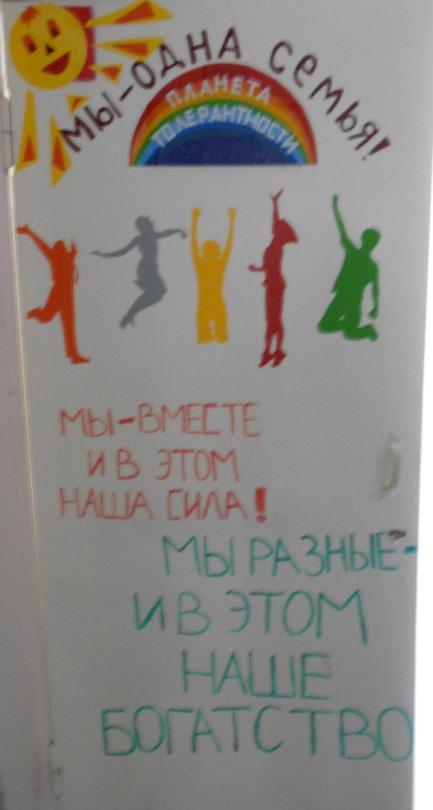 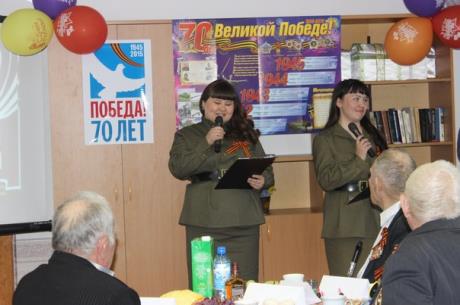 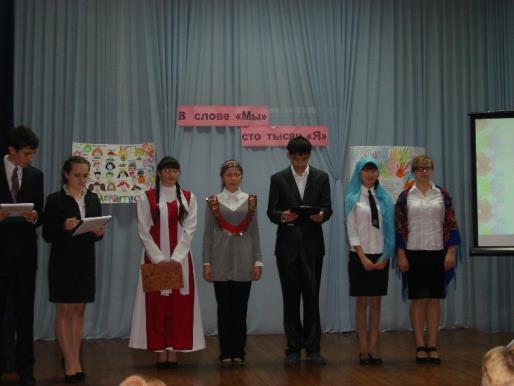 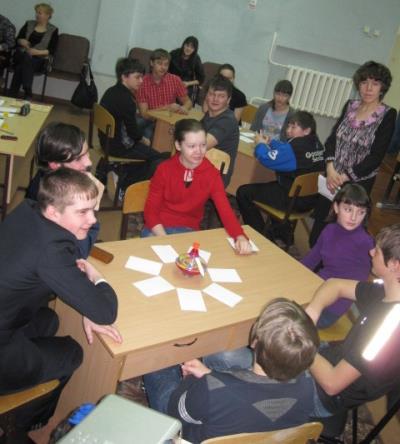 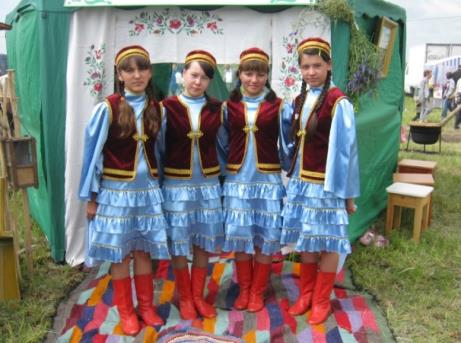 6
Серия круглых столов на тему: «Народы Тюменской области в Великой Отечественной Войне»
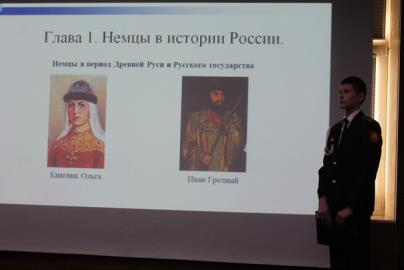 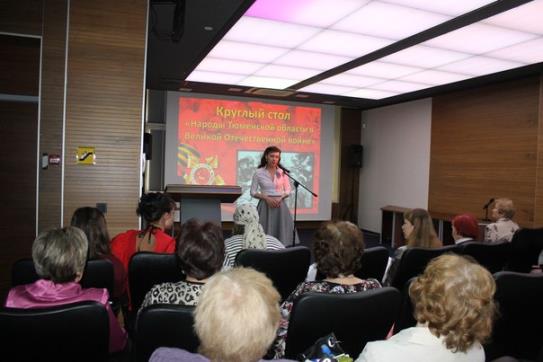 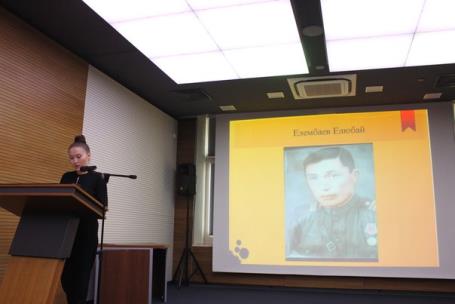 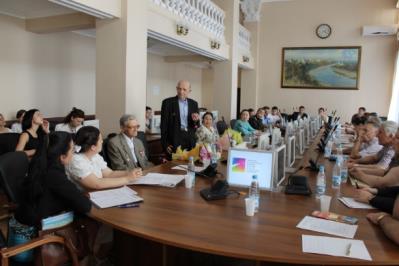 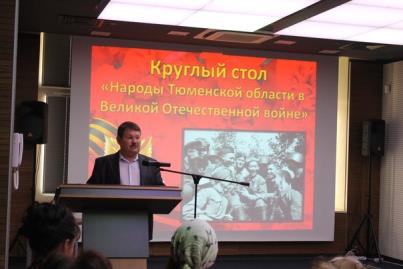 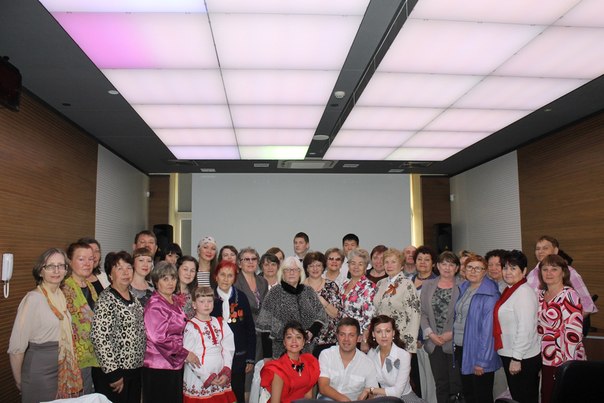 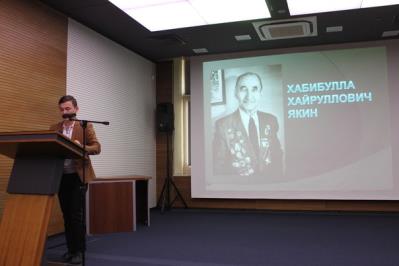 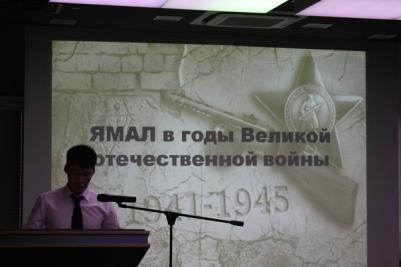 7
Молодежная Форсайт-конференция. День народного Единства. Яндо Степан, участник конкурса «Славим человека труда».   «Разноцветье».Фестивали «Мост дружбы», «Поколение без границ», «Этнолайф».
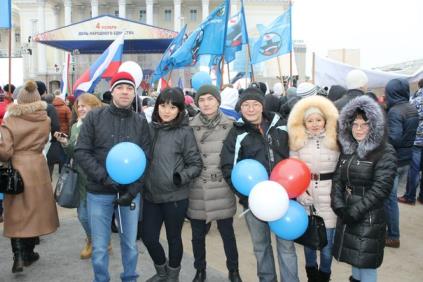 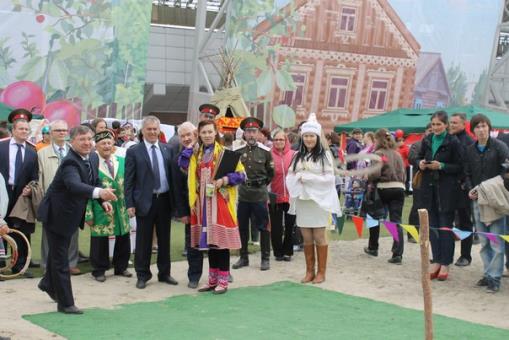 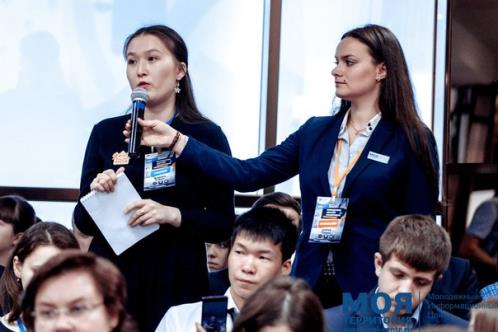 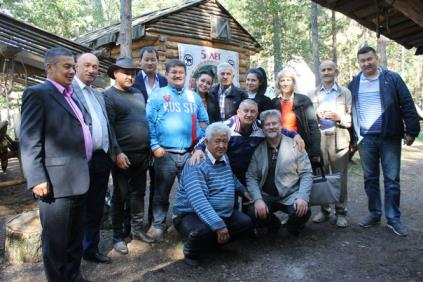 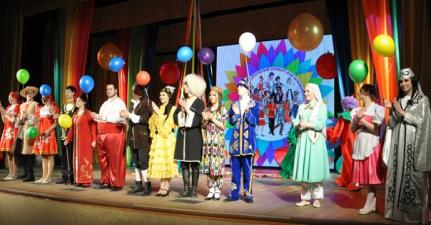 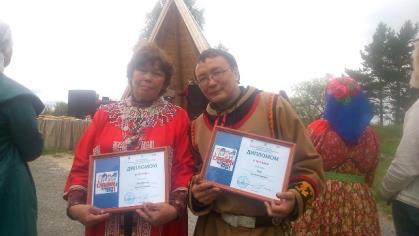 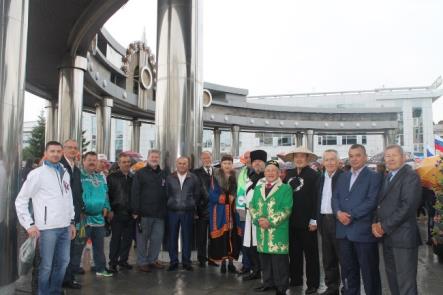 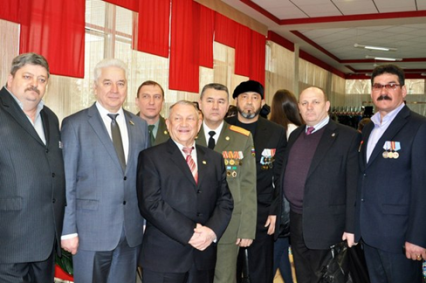 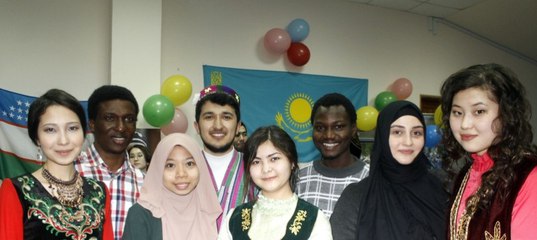 8
Мы разные – мы вместе!!!
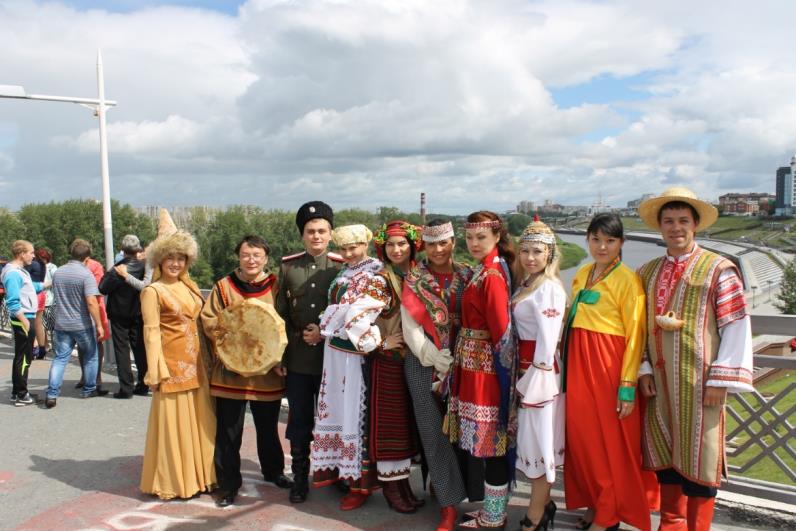 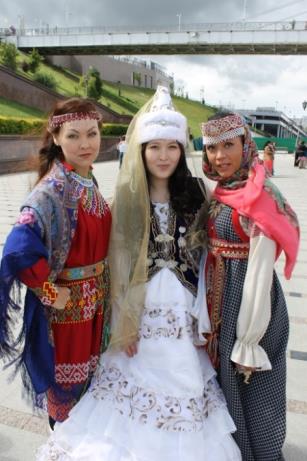 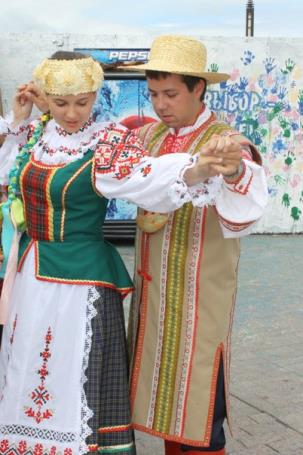 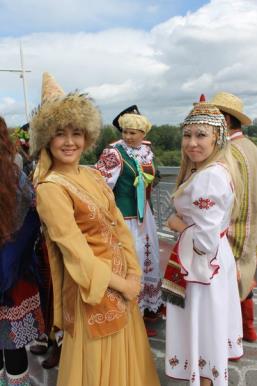 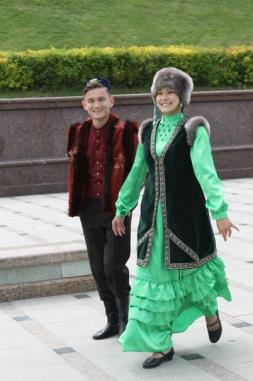 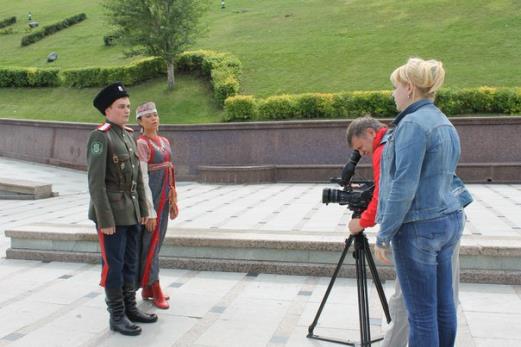 9
Круглый стол "Тюменская область – территория гражданского мира и межнационального согласия"
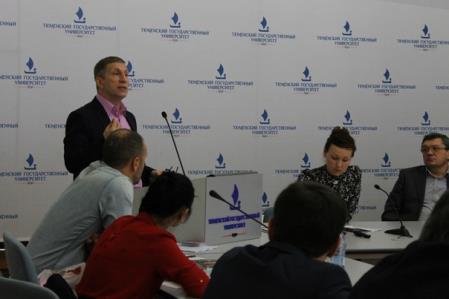 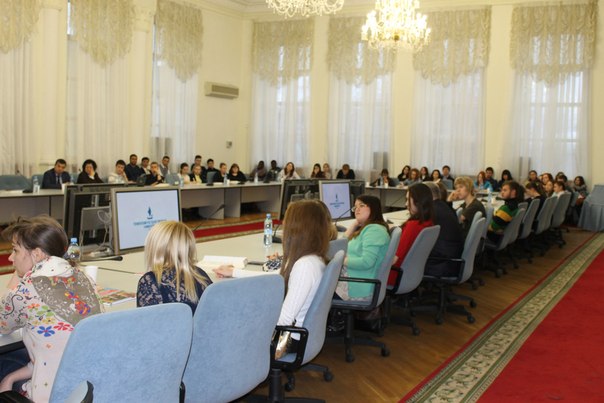 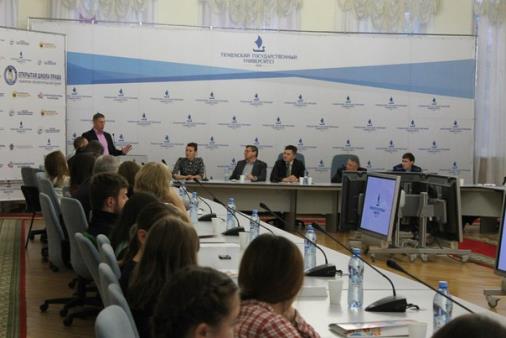 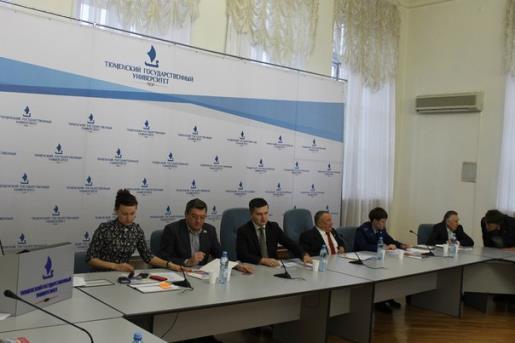 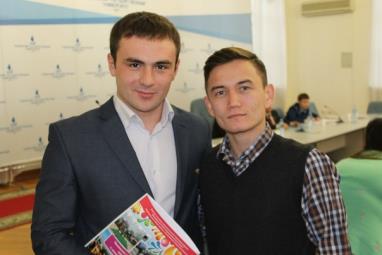 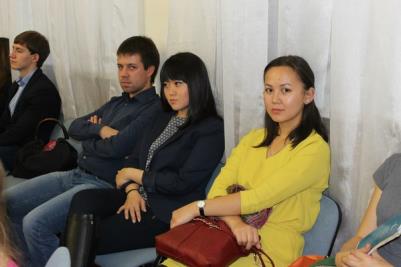 10
Серия профилактических встреч на тему: "Тюменская область - территория гражданского мира и межнационального согласия» со студентами Средних учебных заведений
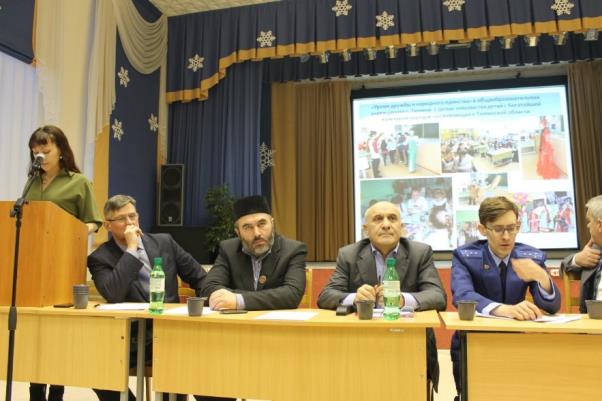 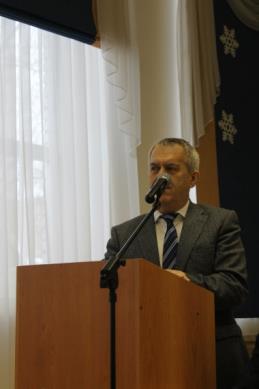 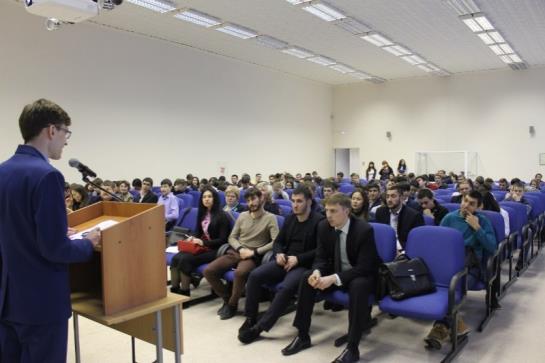 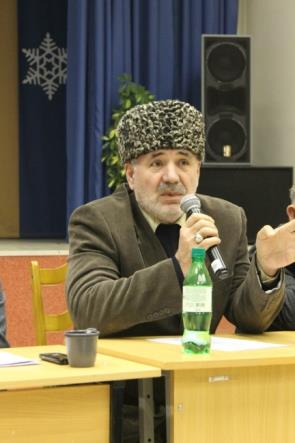 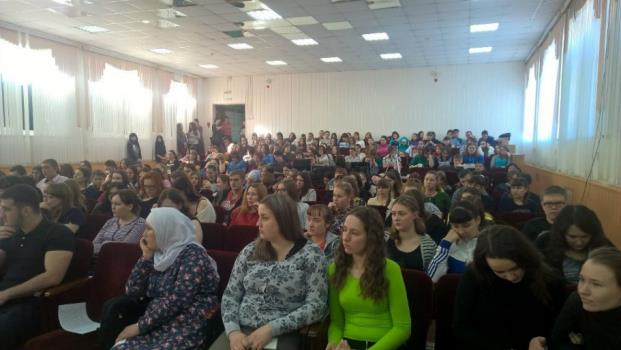 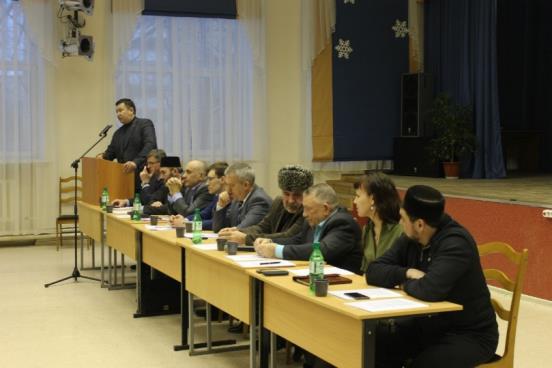 11
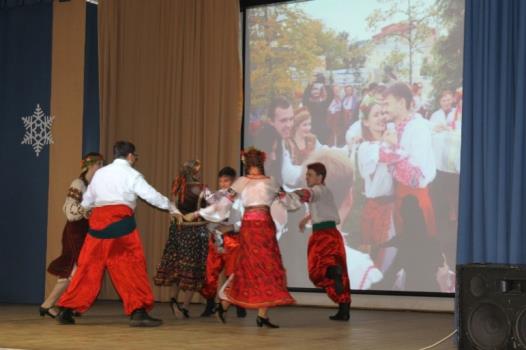 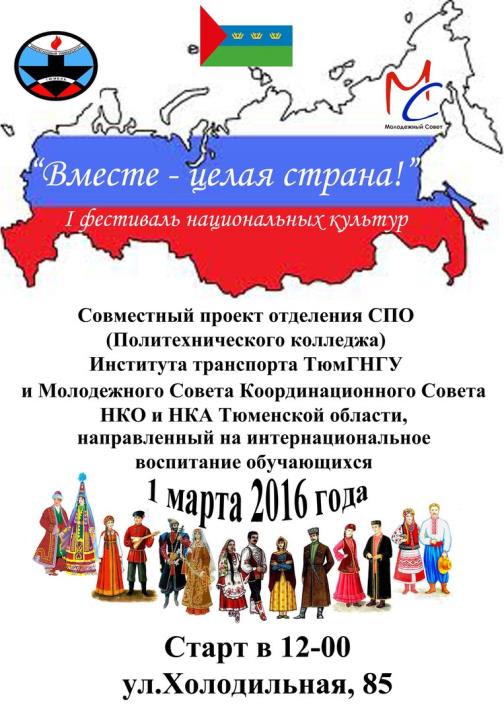 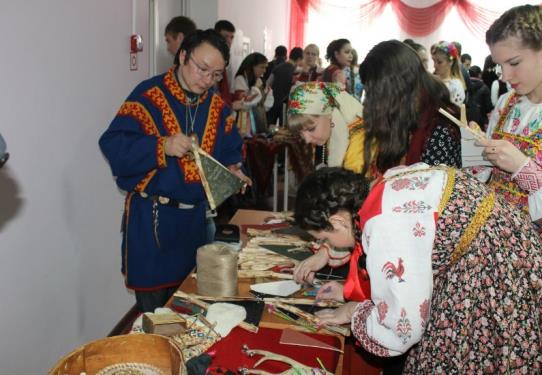 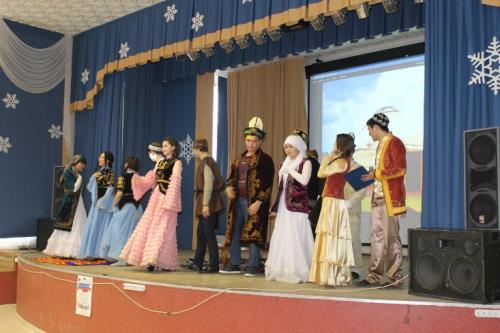 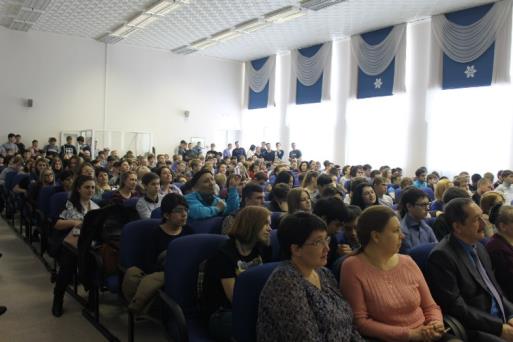 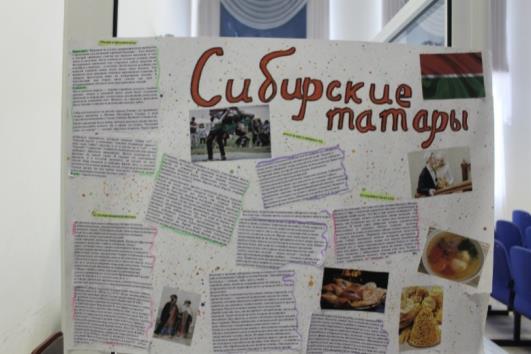 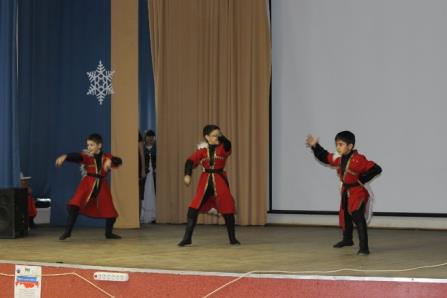 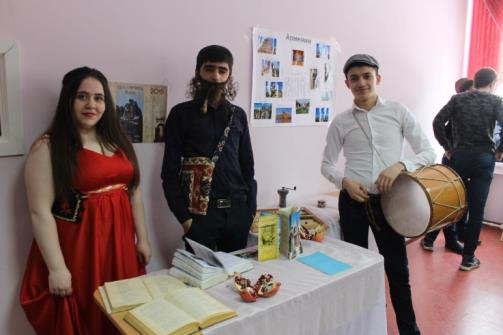 12
Благодарю за внимание!
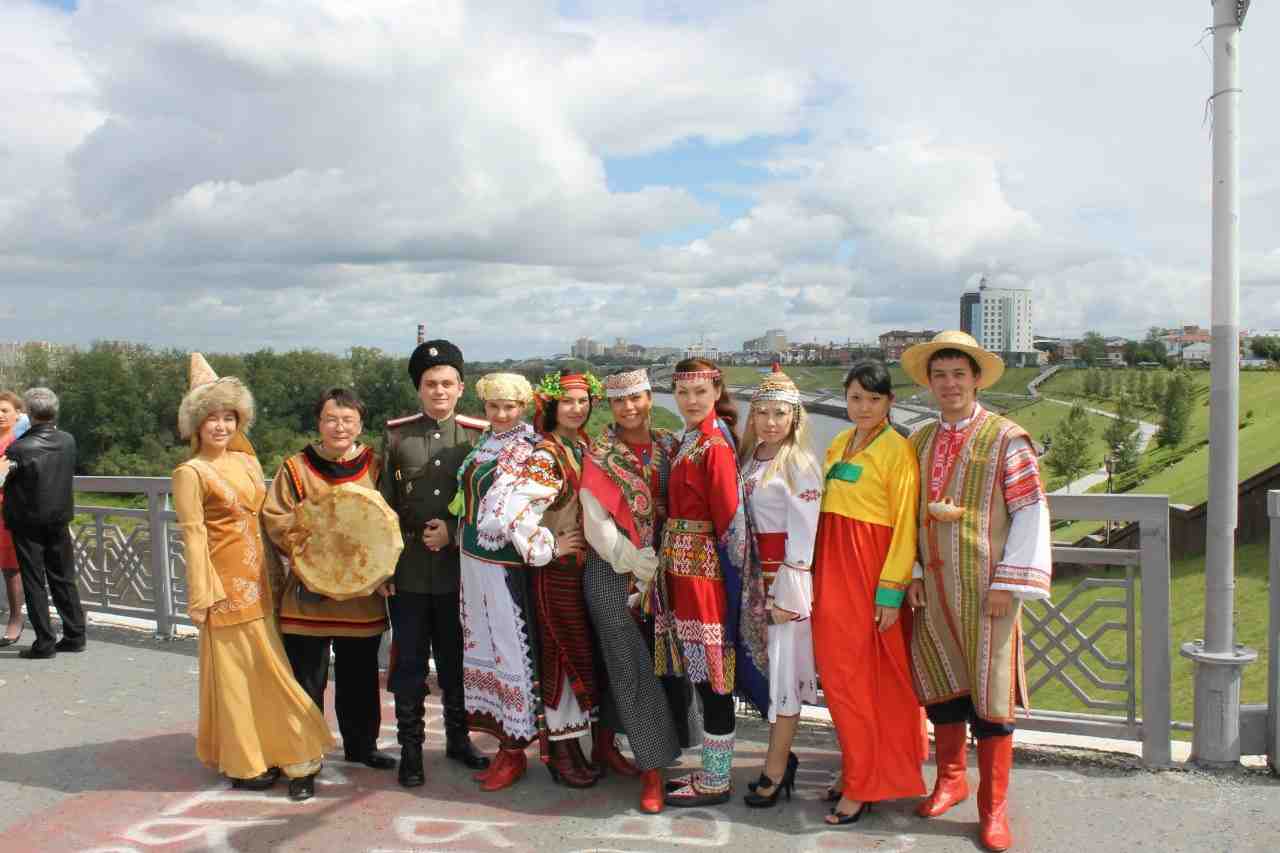 Мы разные, но мы – вместе!
13